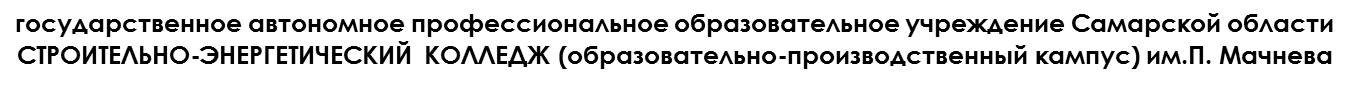 Основные проблемы и пути их
 решения при составлении 
общеобразовательных программ для
 специальностей и профессий


Безбородова Елена Алексеевна
Основные направления совершенствования системы преподавания
учебных предметов
ИНТЕНСИВНАЯ ПОДГОТОВКА,  ИНТЕГРАЦИЯ ОБЩЕОБРАЗОВАТЕЛЬНОЙ  И ПРОФЕССИОНАЛЬНОЙ ПОДГОТОВКИ
ПРАКТИЧЕСКАЯ ПОДГОТОВКА,  ПРИКЛАДНЫЕ МОДУЛИ
ПРОФЕССИОНАЛЬНАЯ НАПРАВЛЕННОСТЬ  ОБЩЕОБРАЗОВАТЕЛЬНОЙ ПОДГОТОВКИ
Образовательная деятельность:
в учебных и учебно-производственных  лабораториях;
мастерских;
учебно-опытных хозяйствах;
учебных полигонах;
иных специально оборудованных  структурных подразделениях ОО.

Образовательная деятельность в форме  практической подготовки:
проведение практических и  лабораторных занятий,
предусматривающих демонстрацию  практических навыков (например,
моделирование определенных видов  работ).
связь общеобразовательной подготовки
с профессиональной, осуществляемой на  основе межпредметной интеграции;

корреляция предметных, метапредметных
и личностных образовательных результатов  ФГОС СОО с общими компетенциями ФГОС  СПО;

формирование определенных практических  навыков, ориентированных на будущую
профессиональную деятельность;

развитие практических навыков  и компетенций по профилю;

методически обоснованное применение  конкретного материала из содержания  дисциплин, курсов, МДК;

формирование задач и практических работ,
предусматривающих моделирование условий,  связанных с будущей профессиональной  деятельностью.
оптимизация сроков освоения учебных  предметов;

оптимальный отбор учебных  предметов, курсов;

интеграция содержания учебных  предметов;

отбор эффективных методов, форм,  средств технологии;

интеграция предметных результатов  с общими и профессиональными  компетенциями;

обеспечение межпредметных  и междисциплинарных связей;

усиление пропедевтической  направленности  общеобразовательных учебных  предметов.
8
Интенсивная подготовка, интеграция общеобразовательной
и профессиональной подготовки
оптимизация сроков освоения общеобразовательных учебных предметов с учетом  получаемой профессии или специальности;

оптимальный отбор учебных предметов, курсов, изучаемых в общеобразовательном
цикле основной образовательной программы среднего профессионального
образования с учетом профессиональной направленности получаемой специальности  или профессии;

интеграция содержания общеобразовательных учебных предметов с отдельными  курсами, дополнительными учебными предметами общеобразовательного цикла,  дисциплинами, модулями (темы, разделы) с учетом профессиональной  направленности получаемой специальности или профессии;

обеспечение межпредметных и междисциплинарных связей между  общеобразовательными учебными предметами и дисциплинами по  циклам основной профессиональной образовательной программы,  между отдельными компонентами образовательной программы и  синхронизация полученных результатов.
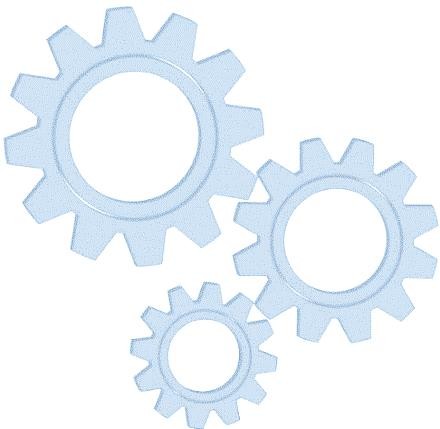 Профессиональная направленность общеобразовательной  подготовки
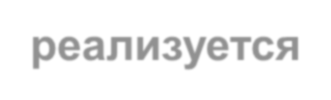 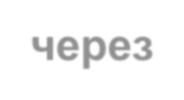 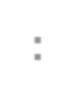 Принцип профессиональной направленности реализуется через:
связь общеобразовательной подготовки с профессиональной, осуществляемой на основе
межпредметной интеграции, направленной на формирование определенных компонентов общих  компетенций ФГОС СПО;
корреляцию предметных, метапредметных и личностных образовательных результатов ФГОС СОО
с общими компетенциями ФГОС СПО;
опору на передовые, инновационные технологии, внедряемые в современное производство;
формирование определенных практических навыков, ориентированных на будущую
профессиональную деятельность с учетом специфики подготовки в рамках образовательной  программы по специальности или профессии;
развитие практических навыков и компетенций по профилю образовательной программы,  соответствующих требованиям, предъявляемым работодателями к квалификациям специалистов,  рабочих;
методически обоснованное применение конкретного материала из содержания учебных дисциплин,  междисциплинарных курсов, модулей профессионального цикла для определенной группы профессий,  специальностей;
формирование задач и практических работ с учетом профессиональной направленности и
профессиональной терминологии, предусматривающих моделирование условий, непосредственно  связанных с будущей профессиональной деятельностью.
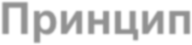 Практическая подготовка, прикладные модули
Формы организации практической  подготовки
Практическая подготовка, прикладные модули
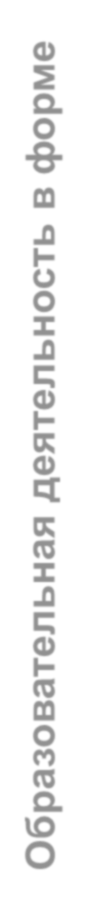 реализуется при проведении практических и лабораторных  занятий по общеобразовательным учебным дисциплинам,  выполнении индивидуального проектирования, иных видов  учебной деятельности
Образовательная деятельность в форме
практической подготовки
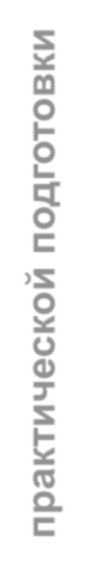 предусматривает демонстрацию практических навыков,  выполнение, моделирование обучающимися определенных  видов работ для решения практических задач, связанных с  будущей профессиональной деятельностью


может включать в себя отдельные лекции, семинары, мастер-  классы, которые предусматривают передачу обучающимся
учебной информации, необходимой для последующего  выполнения работ, связанных с будущей профессиональной
деятельностью
Технологии дистанционного и электронного обучения
Использование дистанционных образовательных технологий и электронного  обучения способствует решению следующих задач:
создание условий для реализации индивидуальной образовательной  траектории и персонализации обучения;
повышение качества обучения за счет применения средств современных  информационных и коммуникационных технологий;
открытый доступ к информационным ресурсам, необходимым для обеспечения  образовательного процесса в любое удобное для обучающегося время;
создание единой образовательной среды;
повышение эффективности образовательной деятельности,  интенсификации самостоятельной работы обучающихся;
повышение эффективности организации образовательного процесса.
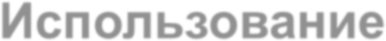 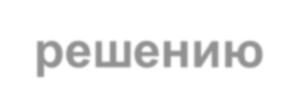 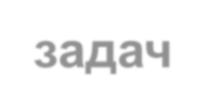 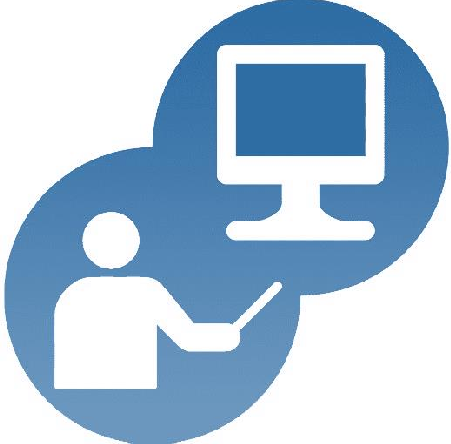 Технологии дистанционного и электронного обучения
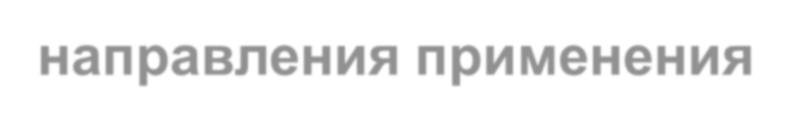 Основные направления применения электронного обучения и дистанционных  образовательных технологий в реализации общеобразовательного цикла:

обеспечение возможности эффективной подготовки к текущему контролю  успеваемости и промежуточной аттестации по ряду учебных дисциплин и  профессиональных модулей;
обеспечение исследовательской и проектной деятельности обучающихся;
обеспечение подготовки и участия обучающихся в дистанционных  конференциях, олимпиадах, конкурсах;
обеспечение интенсификации общеобразовательной подготовки.
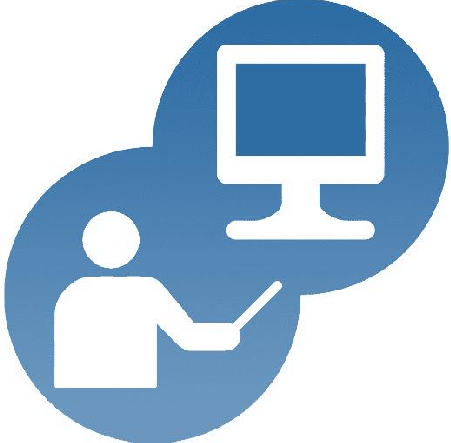